Multiple return lidar data analysis
Multidimensional Geospatial Modeling: 
Lecture notes
Helena Mitasova, NCSU MEAS
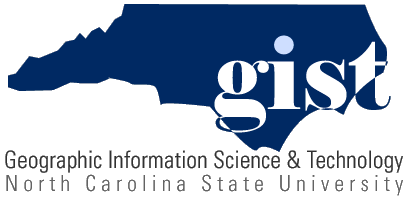 Airborne Remote Sensing
Sensors:
Data: x,y,z points
1 point per 0.3m
Orthophotography
0.15m resolution
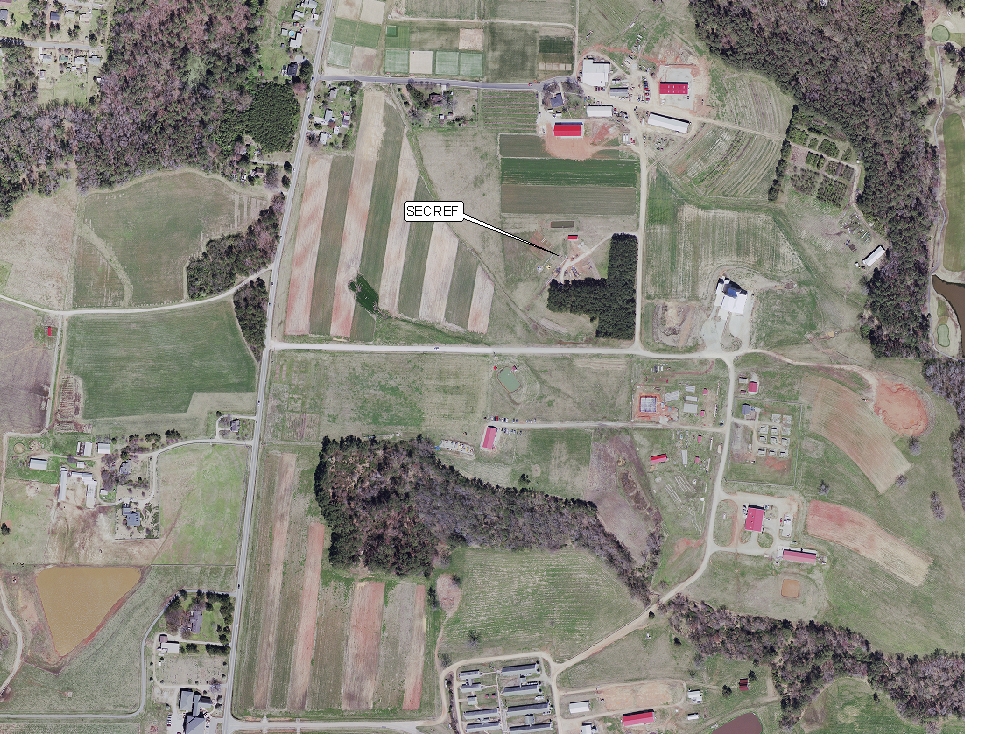 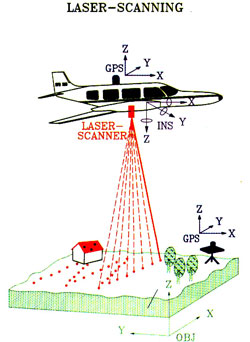 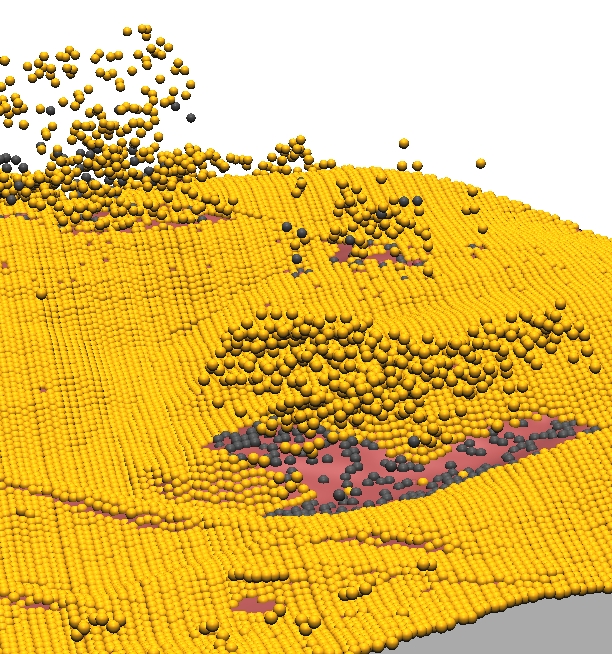 [Speaker Notes: Intro: are any mapping technologies described? Surveying class and GPS class - CALS, forestry, CCEE?]
Point clouds
Multiple return point cloud data from 2001 NC Flood mapping program
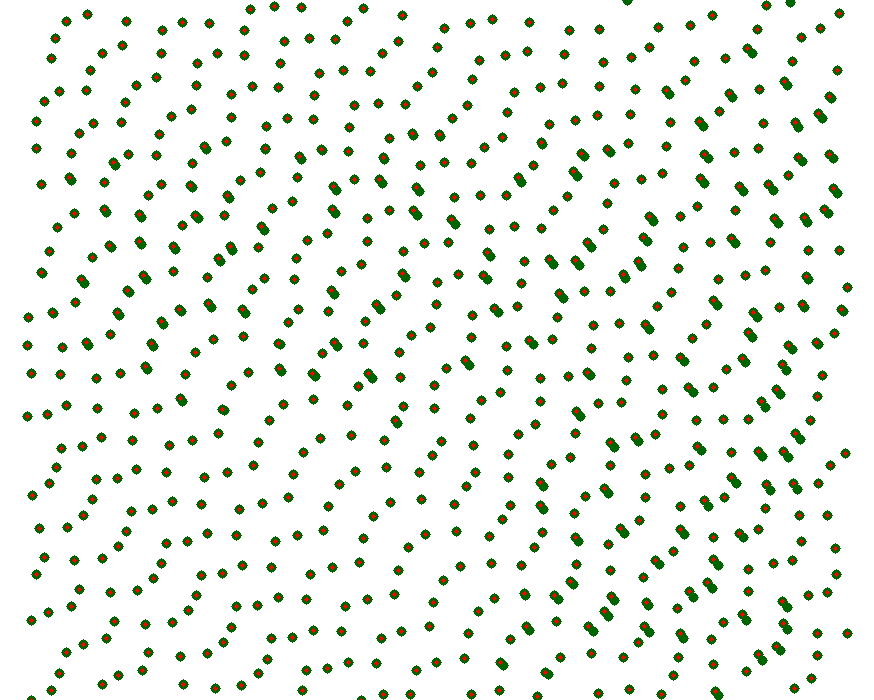 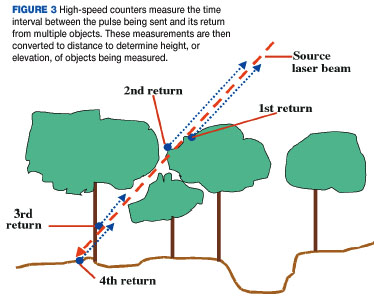 Image from LIDAR primer, Geospatial solutions 2002
all returns
first return
[Speaker Notes: Intro - this has been already covered]
Point clouds
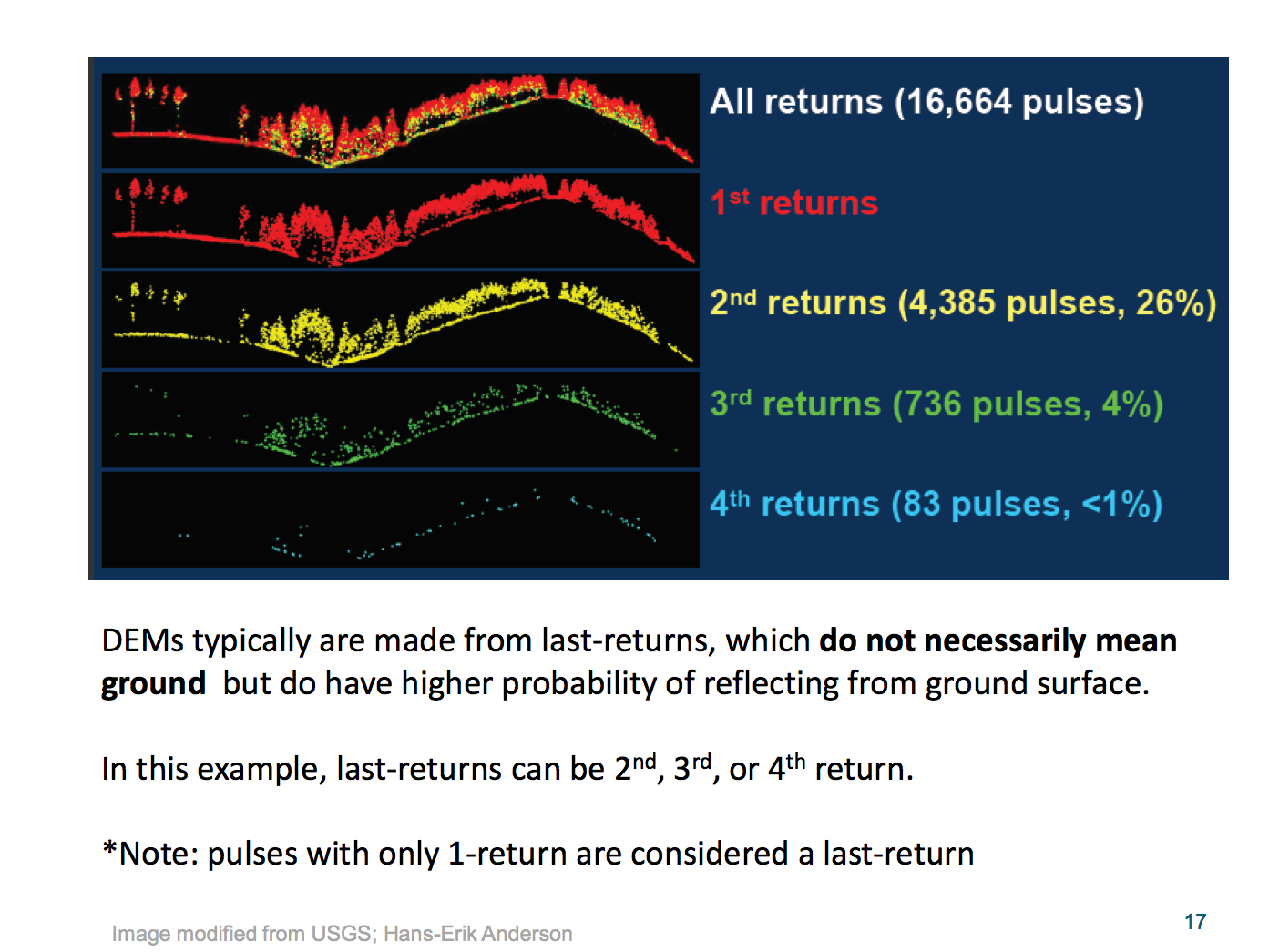 see lecture by Michael Starek for more on filtering
[Speaker Notes: Intro - this has been already covered]
Point clouds
Set of (x, y, z, r, i, c, ...) measured points reflected from Earth surface or objects on or above it, where x,y,z are georeferenced coordinates, r is the return number, i is intensity, c is class, r:g:b may be also measured 
Provided in 
ASCII (x,y,z, ...) format 
binary LAS format (header, record info, x,y,z,i, scan dir, edge of flight line, classification, etc.), industry lidar data exchange format, often distributed as compressed LAZ format
http://grasswiki.osgeo.org/wiki/LIDAR
[Speaker Notes: Intro - this has been already covered]
Point clouds
Processing: 
filtering outliers (birds etc.)
bare earth point extraction
canopy extraction
structures and power lines extraction 

Public data sources (http in Summary slide):
CLICK: raw point clouds usually in LAS format 
NOAA Digital Coast: costal point clouds with on-fly binning
NC Floodplain Mapping: bare Earth: points, 20ft DEM and 50ft DEM with carved channels 
OpenTopography: NCALM data
[Speaker Notes: Intro - this has been already covered]
Point cloud analysis: binning
Binning: fast method for analyzing point clouds and generating DEMs using per-cell processing:

at least one point for each grid cell
analysis: number of points per cell, range, stddv 
Methods for DEM: mean, min, max, nearest
sufficient for many applications
no need to import the points, on-fly raster generation
may be noisy, include no-data spots
[Speaker Notes: Intro - this has been already covered]
Lidar data examples: JR binning
Jockey's Ridge 1999, unfiltered single return lidar point cloud: 1m grid cell binning using maximum elevation
Result has many NULL cells – what to do?
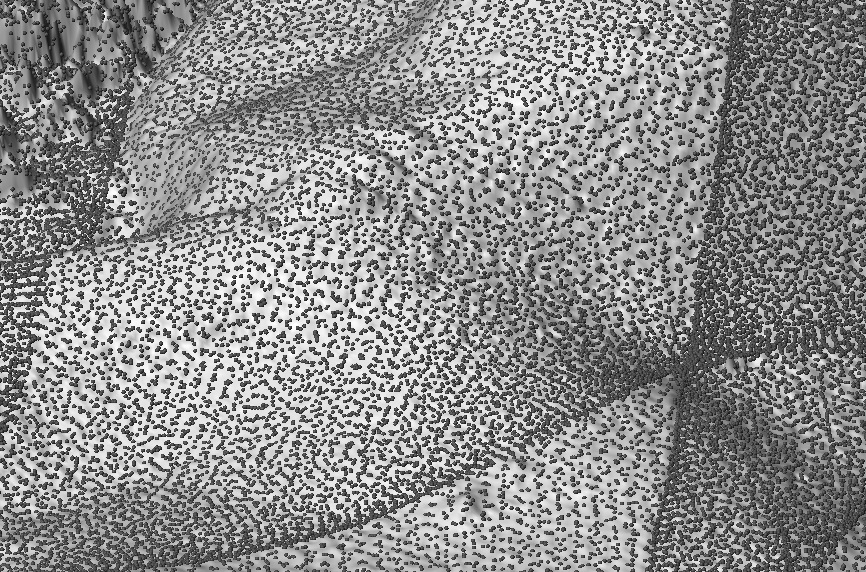 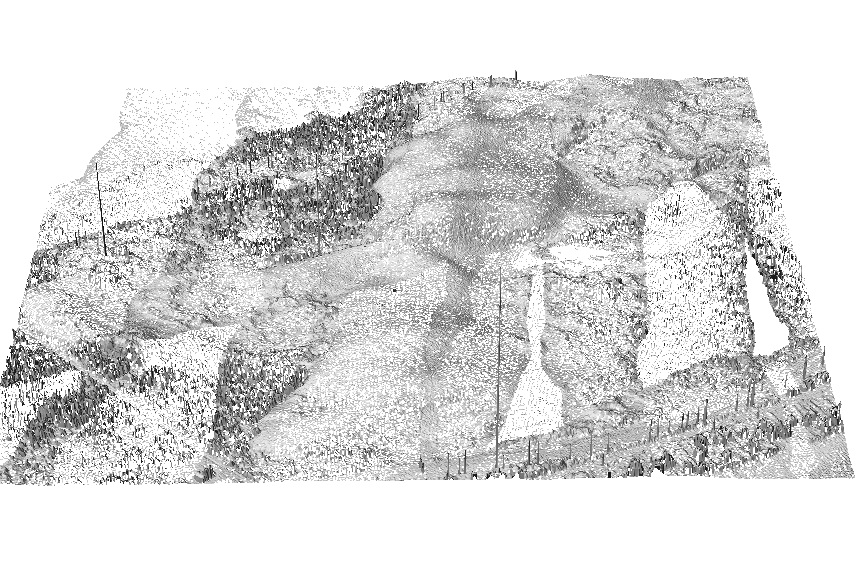 [Speaker Notes: Intro - this has been already covered]
JR 1999 lidar: binning
3m grid cell binning: points to grid with method mean
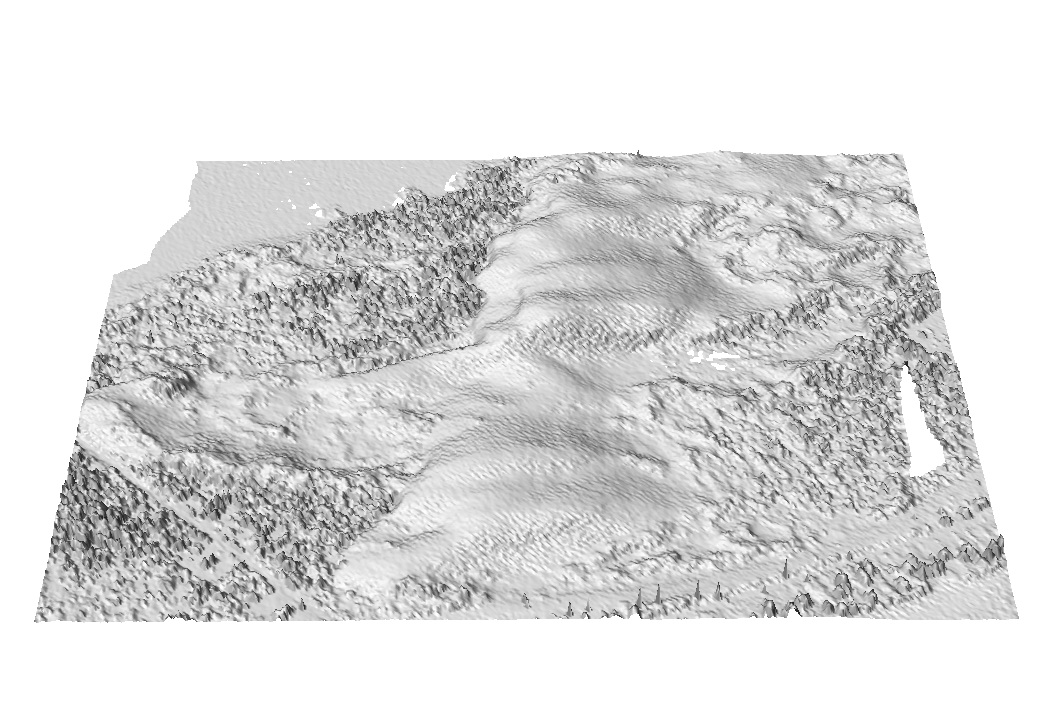 [Speaker Notes: Intro - this has been already covered]
JR lidar: interpolated DSM
1m DEM interpolated by splines
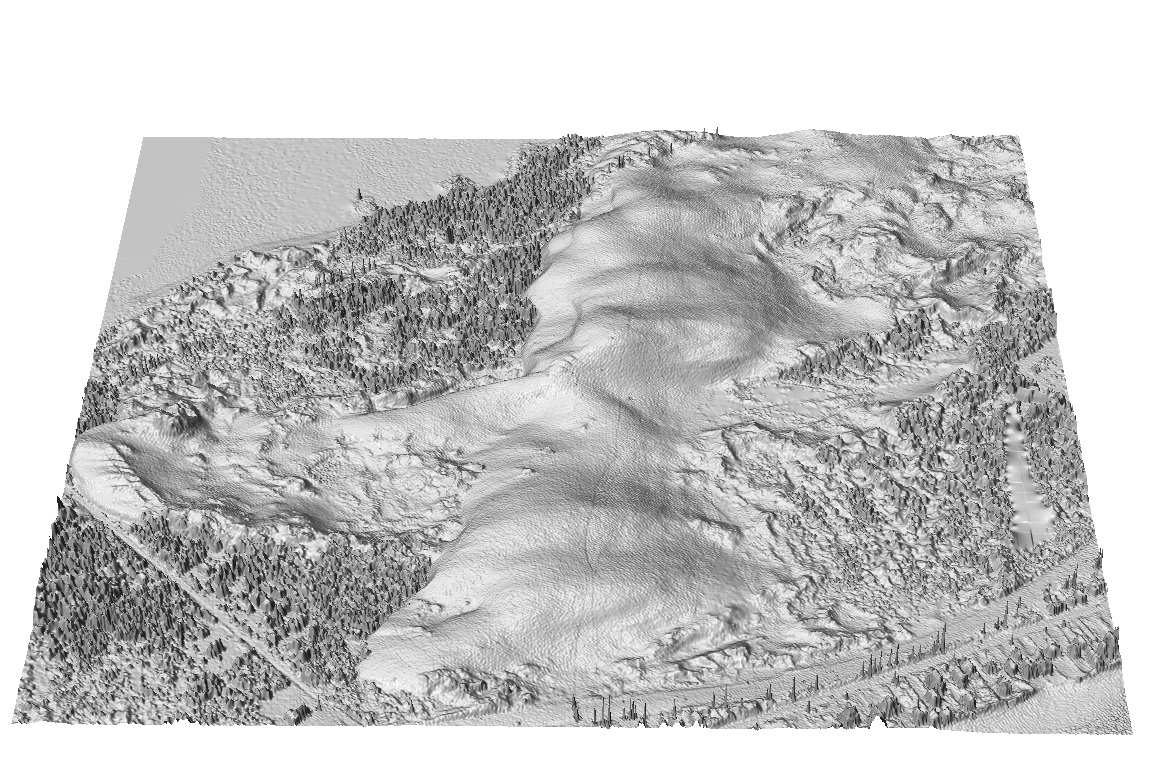 [Speaker Notes: Intro - this has been already covered]
Topo parameters from splines
Lidar data: 
high resolution, noisy,
landforms represented by 10s or 100s of points or grid cells

Topographic analysis using 3x3 neighborhood often leads to noisy patterns of curvatures

Splines: 
simultaneous computation of parameters with interpolation - based on the original points
tens or hundreds of points can be used 
explicit equations for partial derivatives: RST
tuning the level of detail by tension and smoothing parameters
Topo parameters from splines
Tangential curvature at 1m resolution from multiple return lidar points
     
                high tension                         low tension
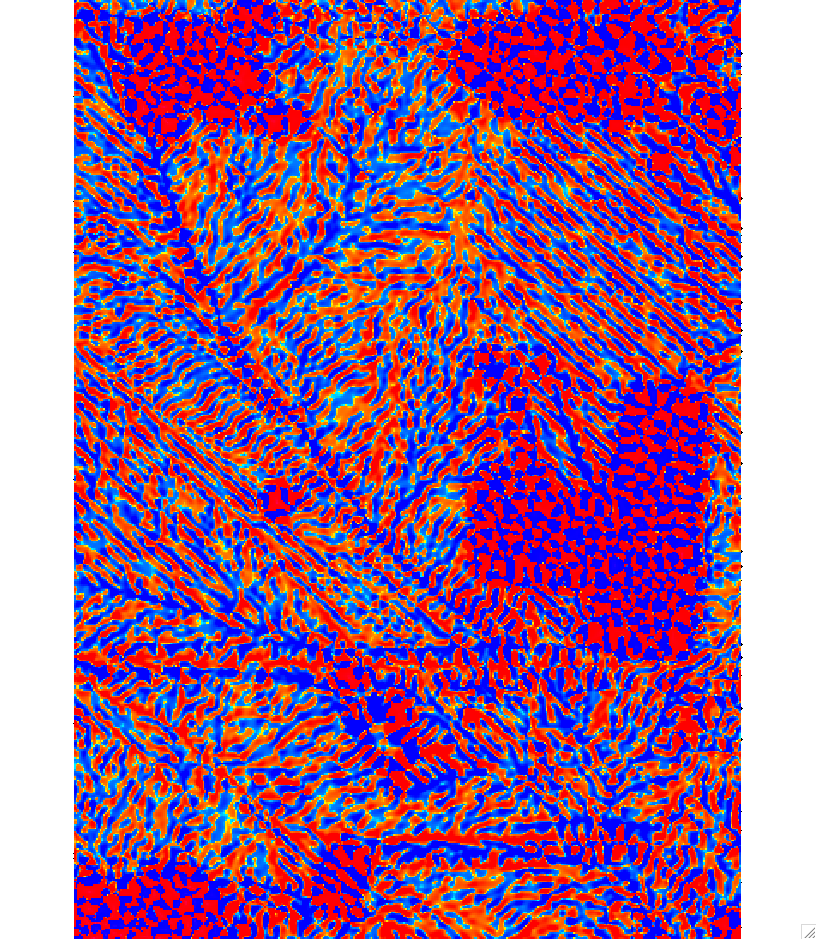 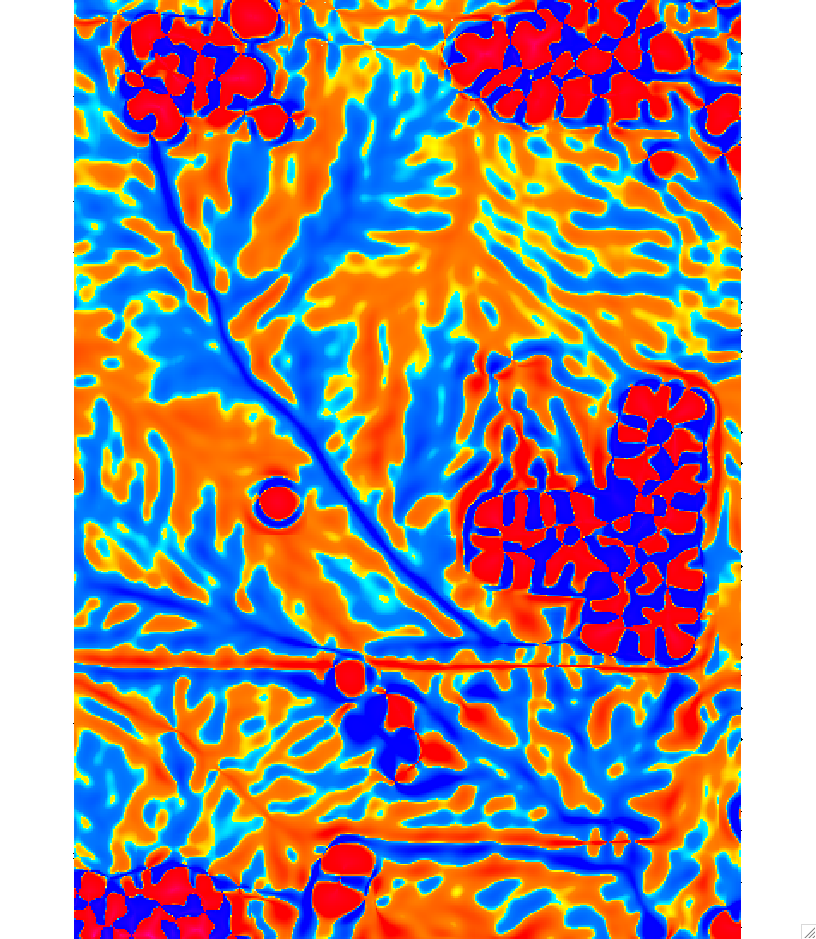 same data - very different results !!!
Crests extraction from curvature
Tune the spline to capture desired level of detail 
Extract crests based on profile curvature threshold
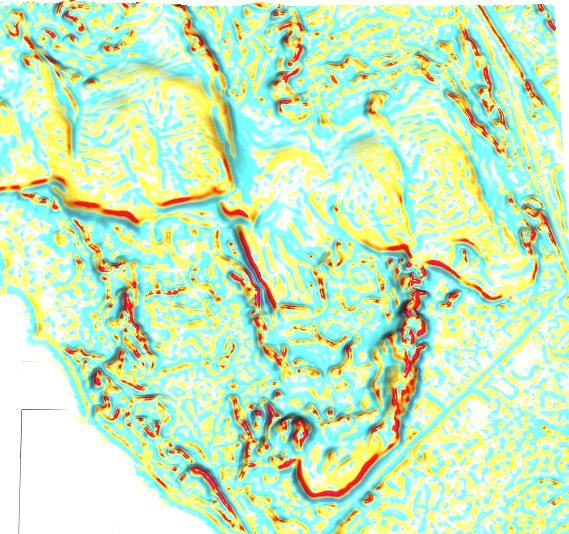 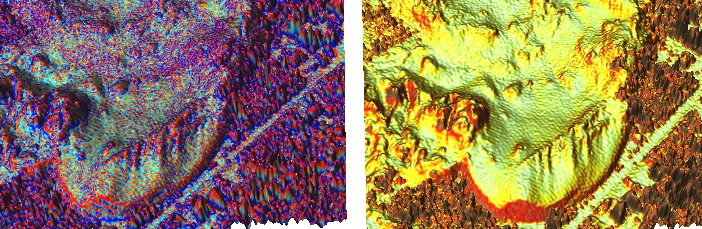 tension:

high



low
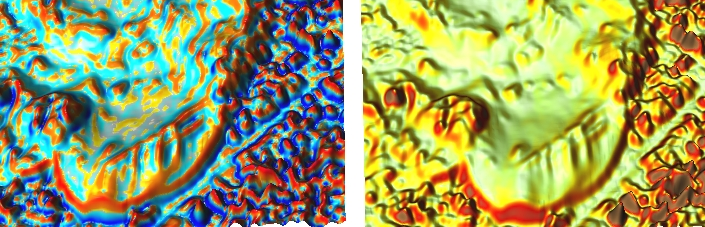 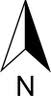 40%

20

0
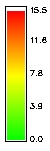 concave

convex
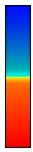 profile curvature                                    slope
500m
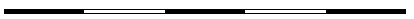 [Speaker Notes: add animation for spline tuning]
Tuning the spline tension
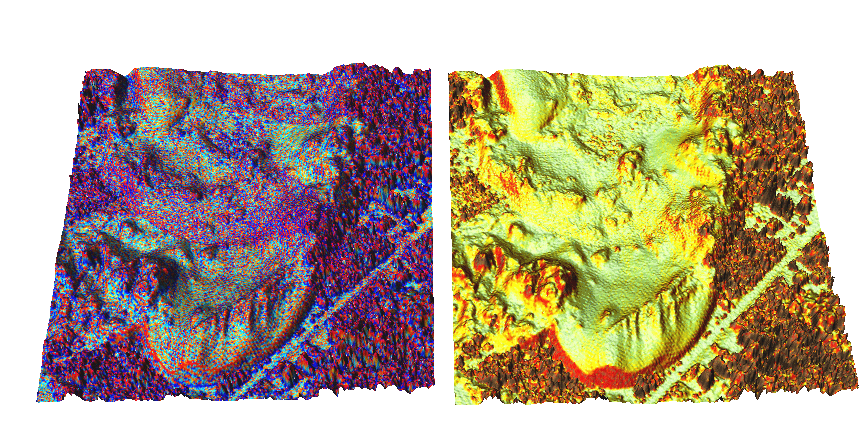 profile curvature                                    slope
[Speaker Notes: add animation for spline tuning]
Lidar data for Mamoth Cave Park:
Technology: waveform lidar 

Data: 
tile scheme
classified point cloud (EarthEye and las format) – run lasinfo
raw full waveform in lwv format
imagery
Mammoth Cave Park: Canopy
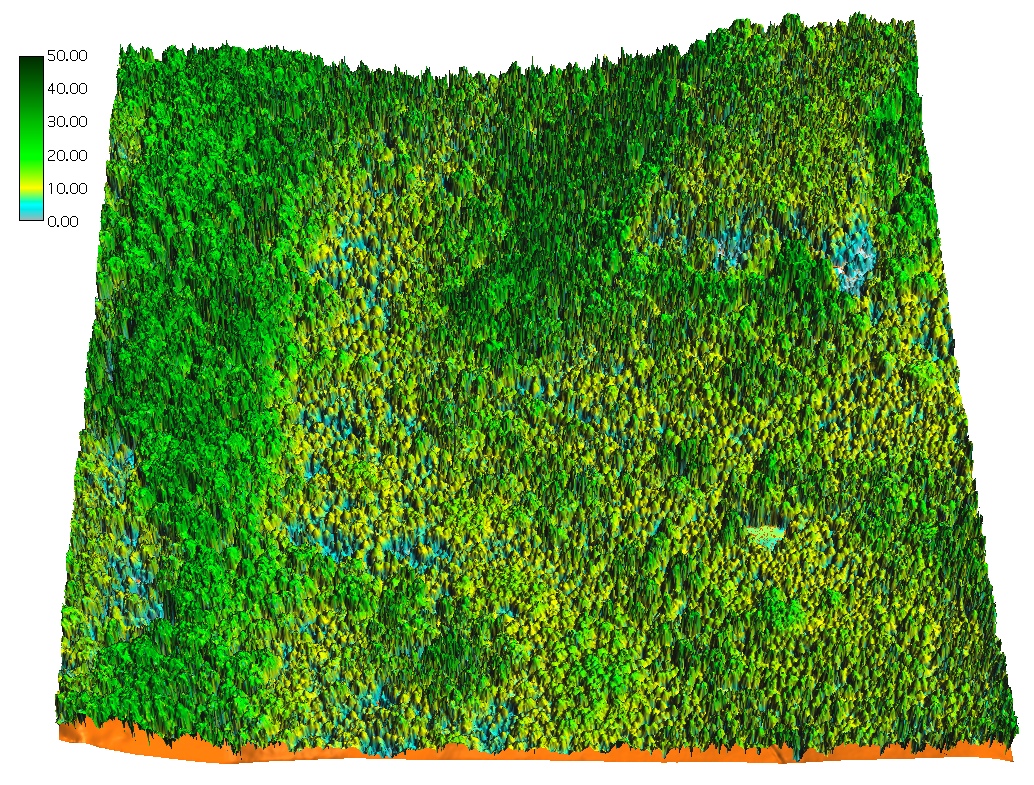 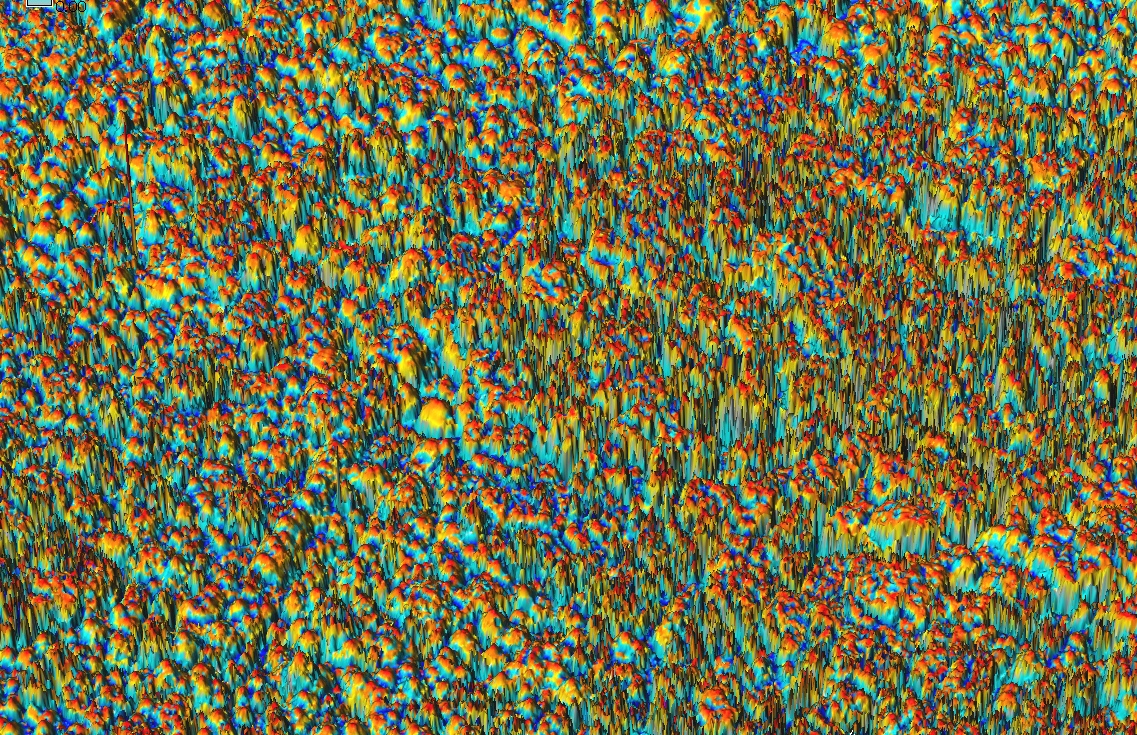 Profile curvature 
of the first return surface
Canopy height
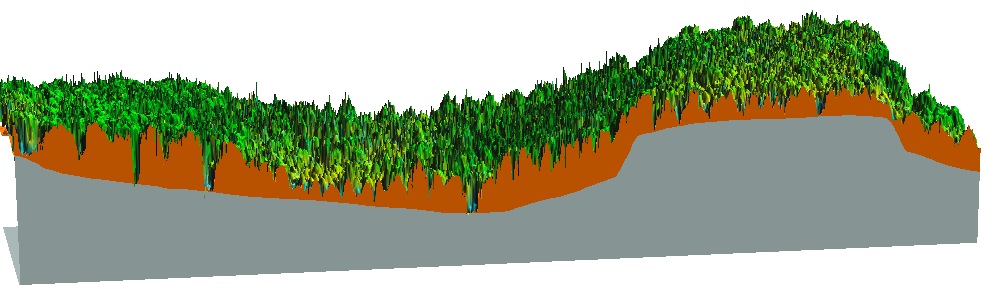 [Speaker Notes: add animation for spline tuning]
Mammoth Cave Park
bare earth elevation
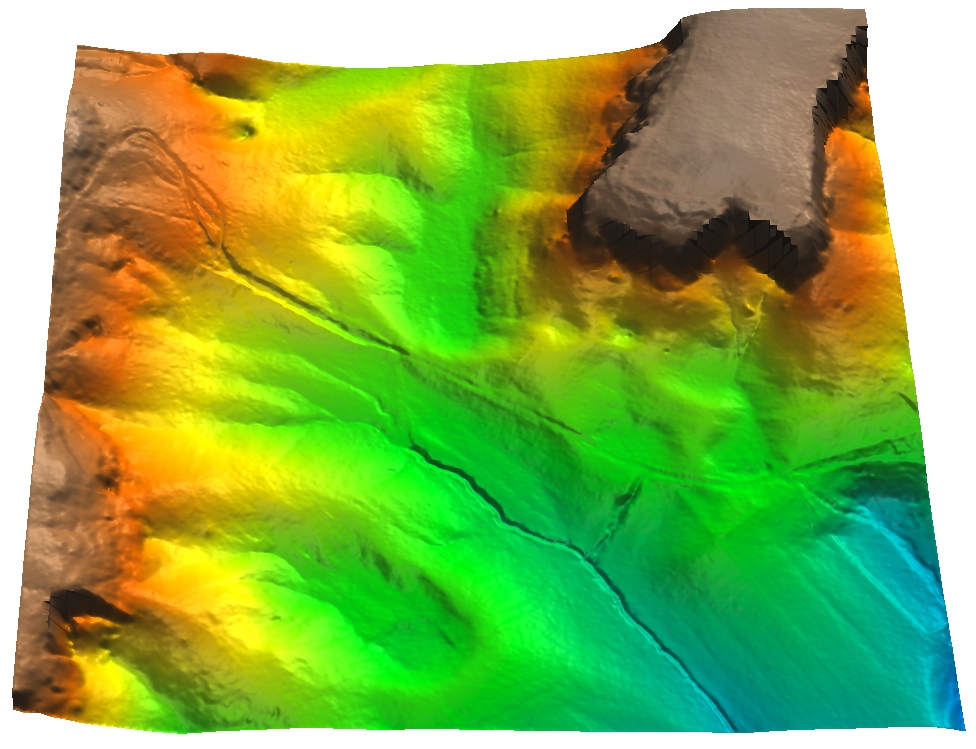 profile curvature
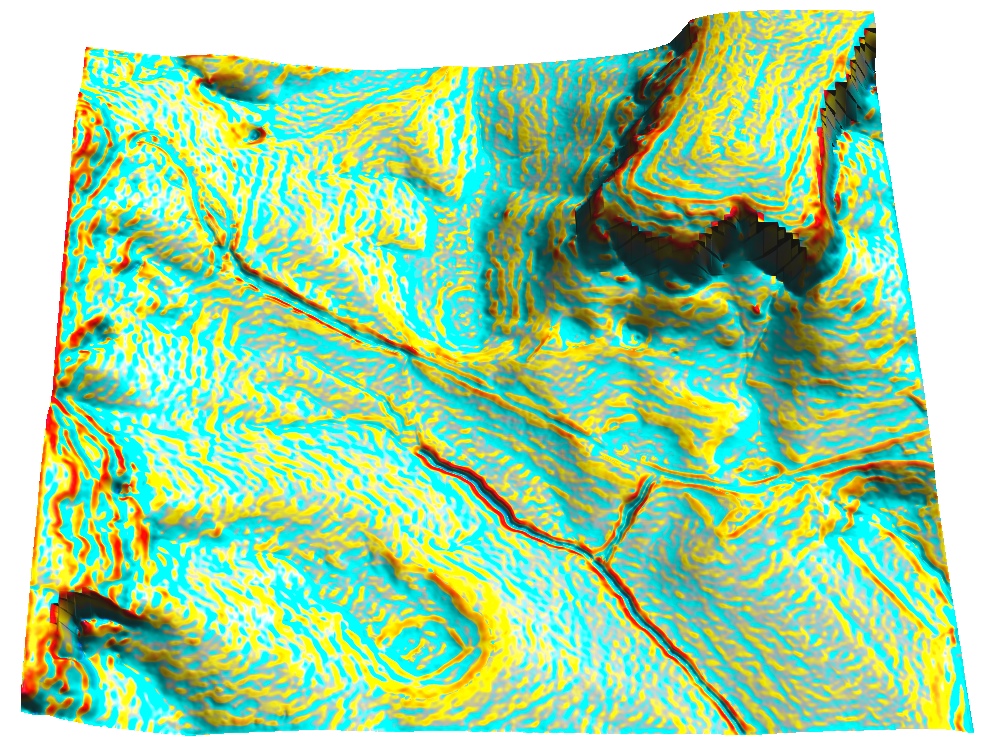 bare earth slope
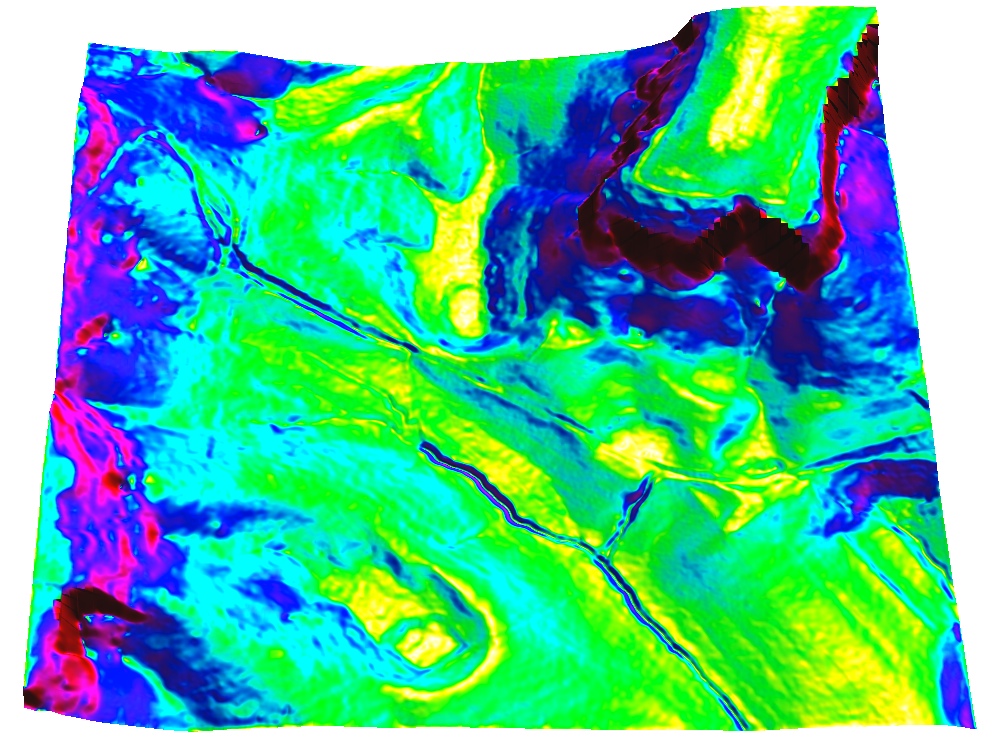 [Speaker Notes: add animation for spline tuning]
Mammoth Cave Park
Number of points per cell
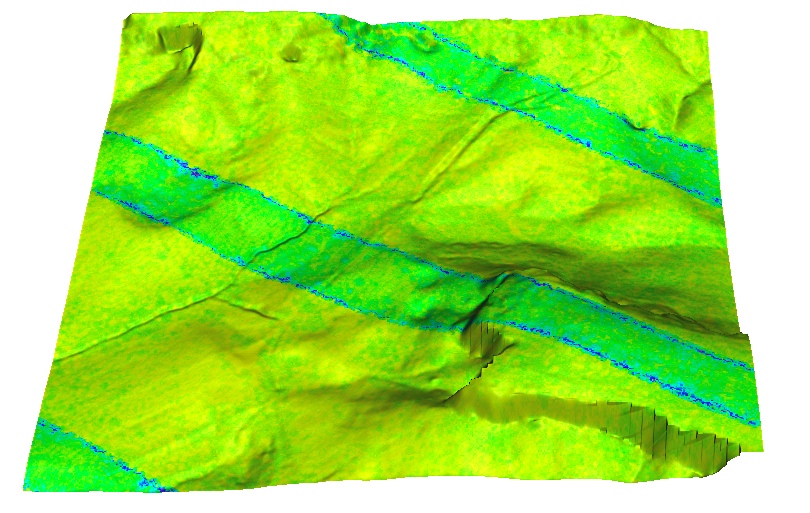 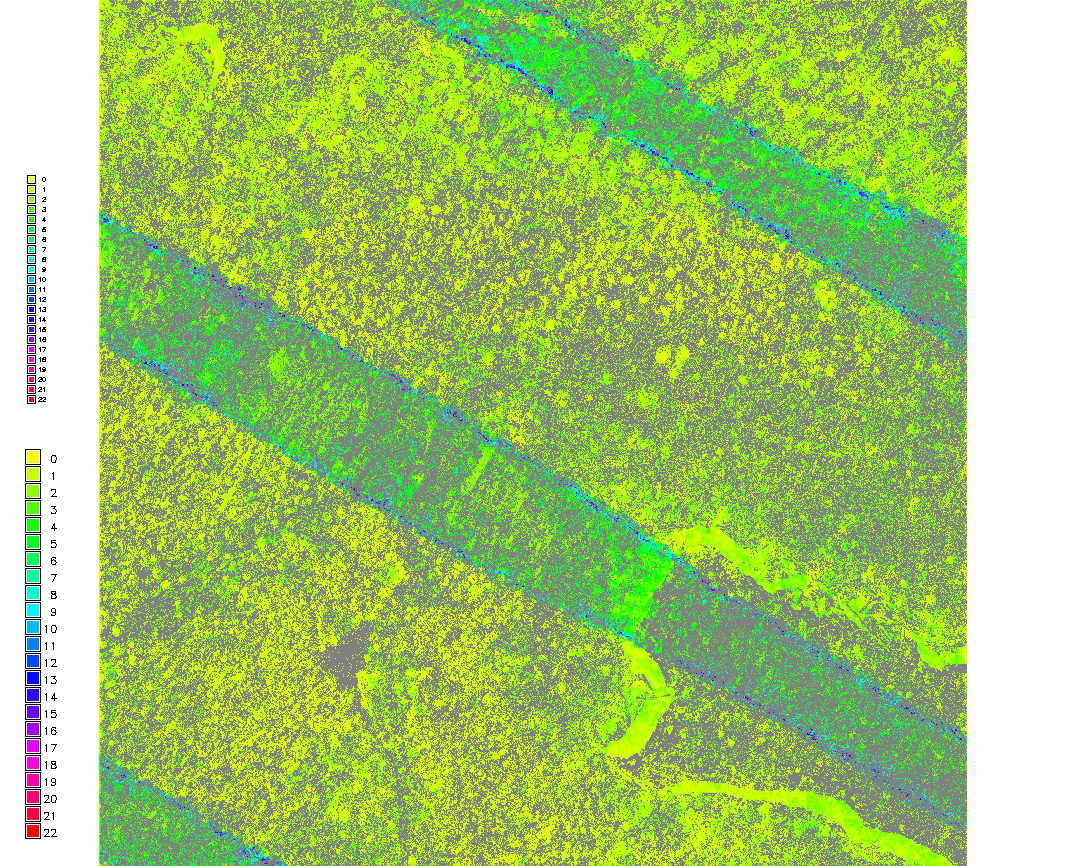 [Speaker Notes: add animation for spline tuning]
Indian Hill: 3D point density
Isosurfaces of 30points/1m cell, 
0-24m above ground
Binning into voxel models
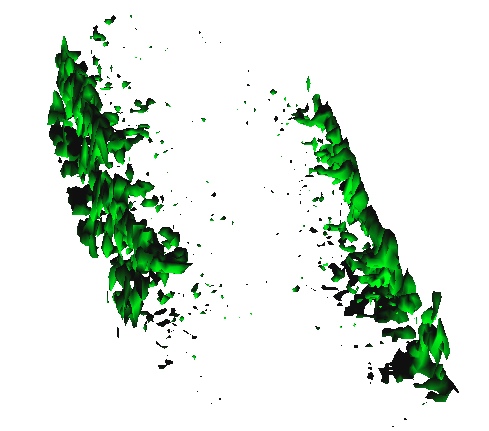 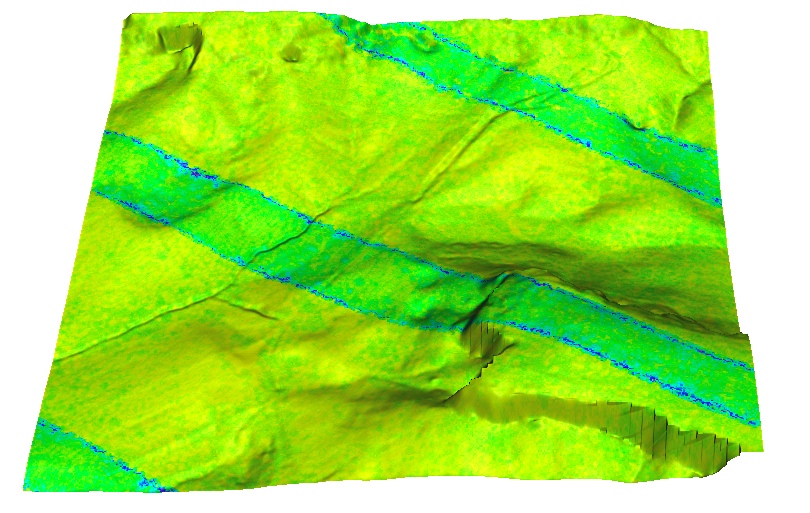 All point density in top of
Indian Hill
Bare ground
with canopy surface
crossection
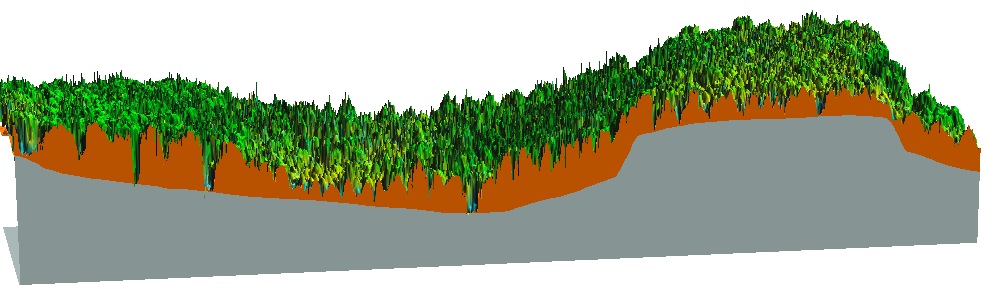 [Speaker Notes: add animation for spline tuning]
Indian Hill 3D point density
Isosurfaces of 20 points/1m cell
0-24m above ground
Isosurfaces of 15 points/1m cell
0-24m above ground
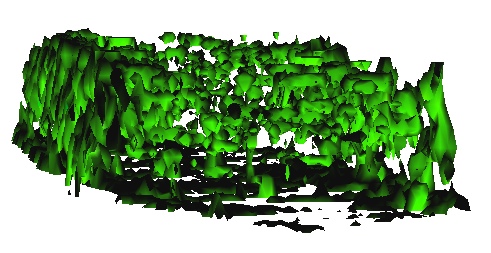 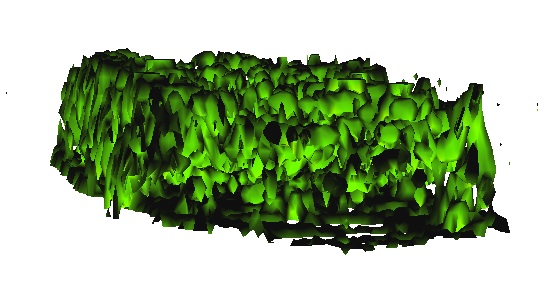 Bare ground
with canopy surface
crossection
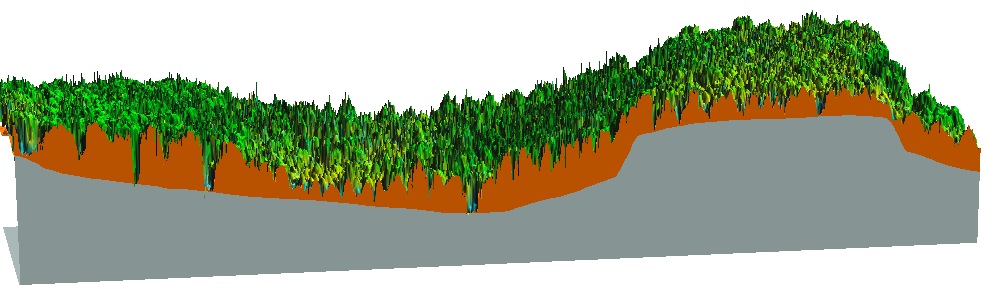 [Speaker Notes: add animation for spline tuning]
Mammoth Cave Park: Canopy
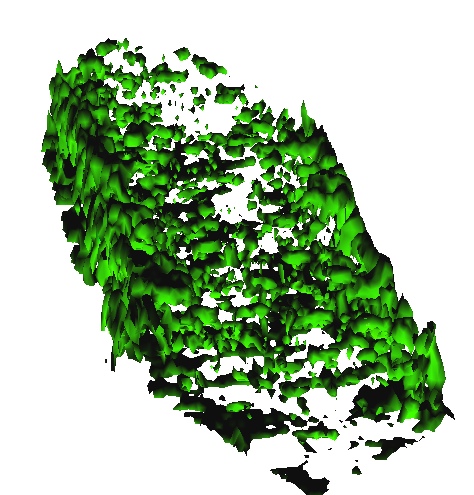 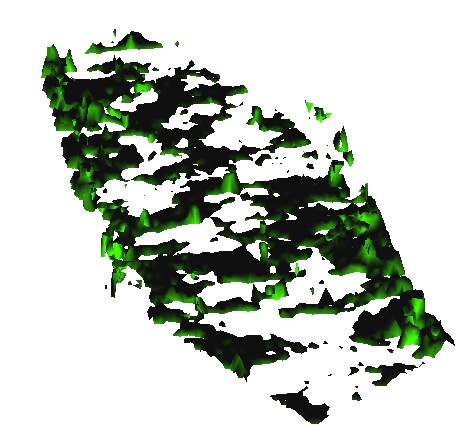 Isosurfaces of 
20 points/1m cell

at 4m and 20m
height above ground
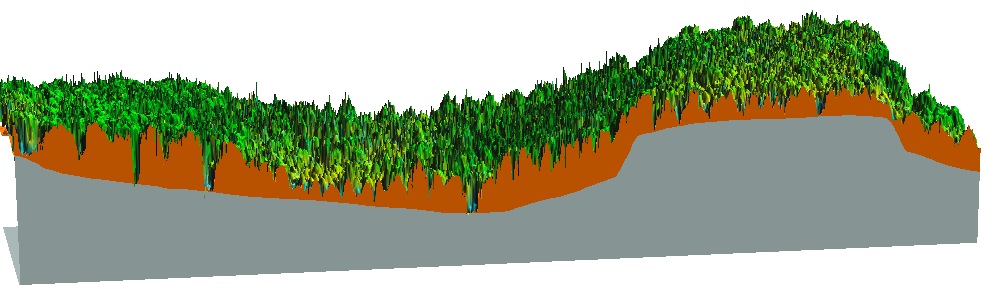 [Speaker Notes: add animation for spline tuning]
Mammoth Cave Park: Canopy
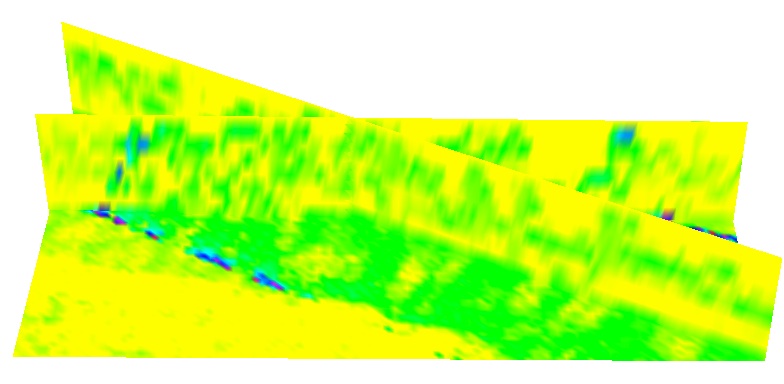 Slices
24m

0m
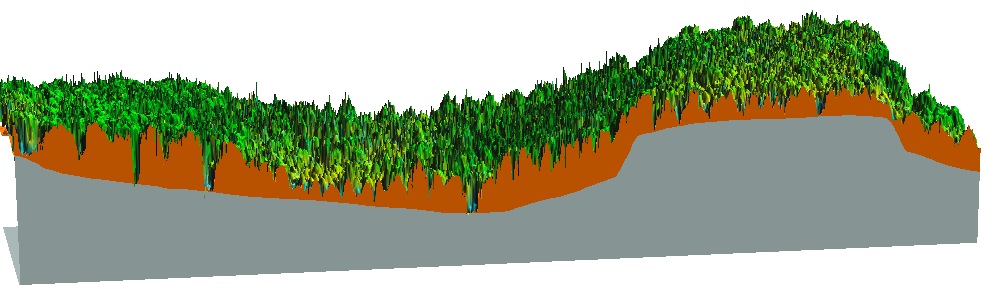 [Speaker Notes: add animation for spline tuning]
Lidar data examples: 2013 Raleigh
Number of all return and bare earth points in each 1m (3ft) cell
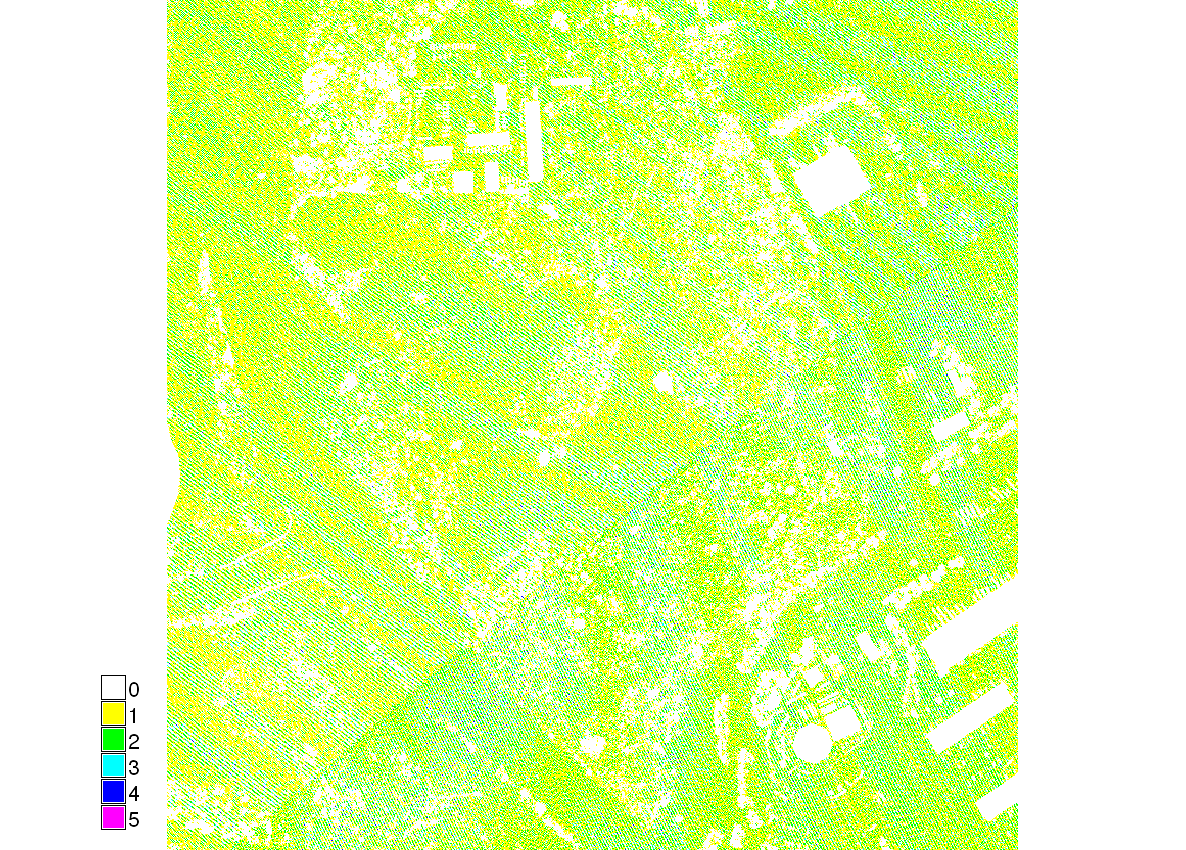 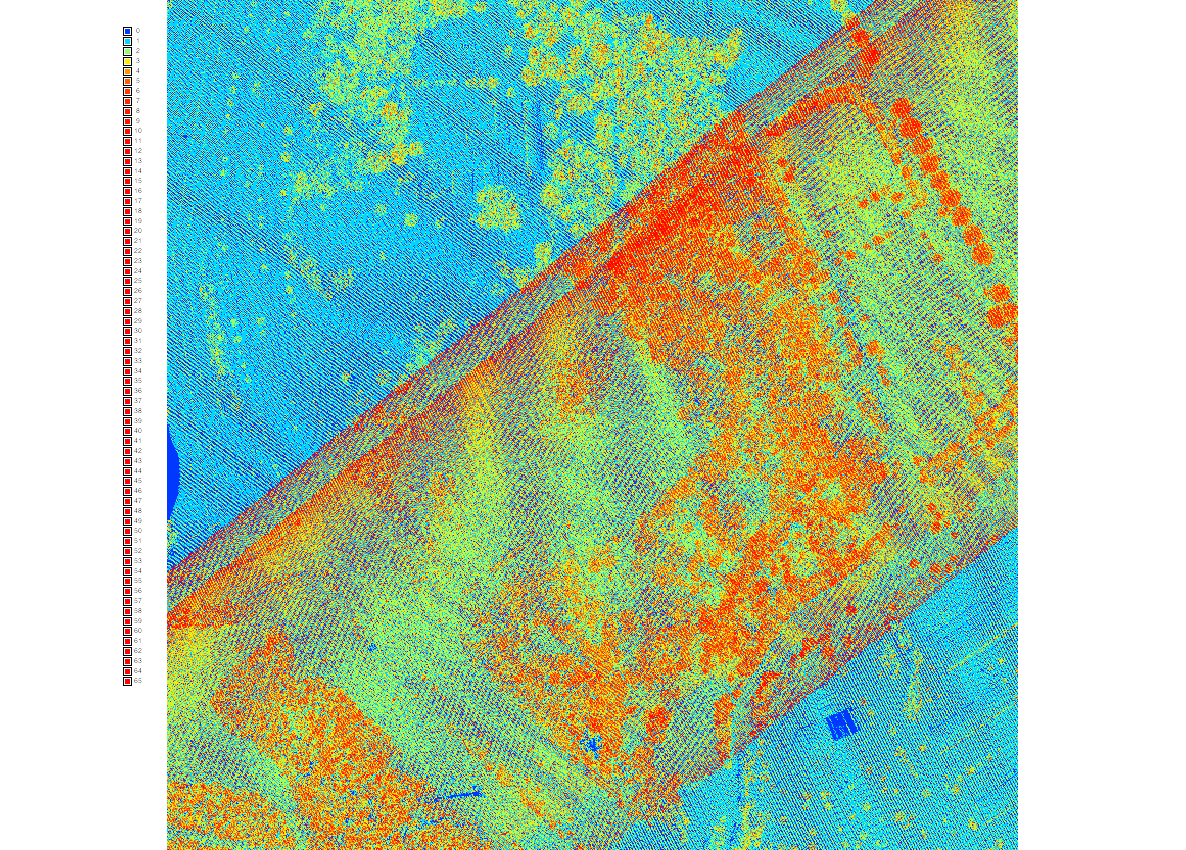 0793_016.las tile point densities
[Speaker Notes: Intro - this has been already covered]
Lidar data examples: 2013 Raleigh
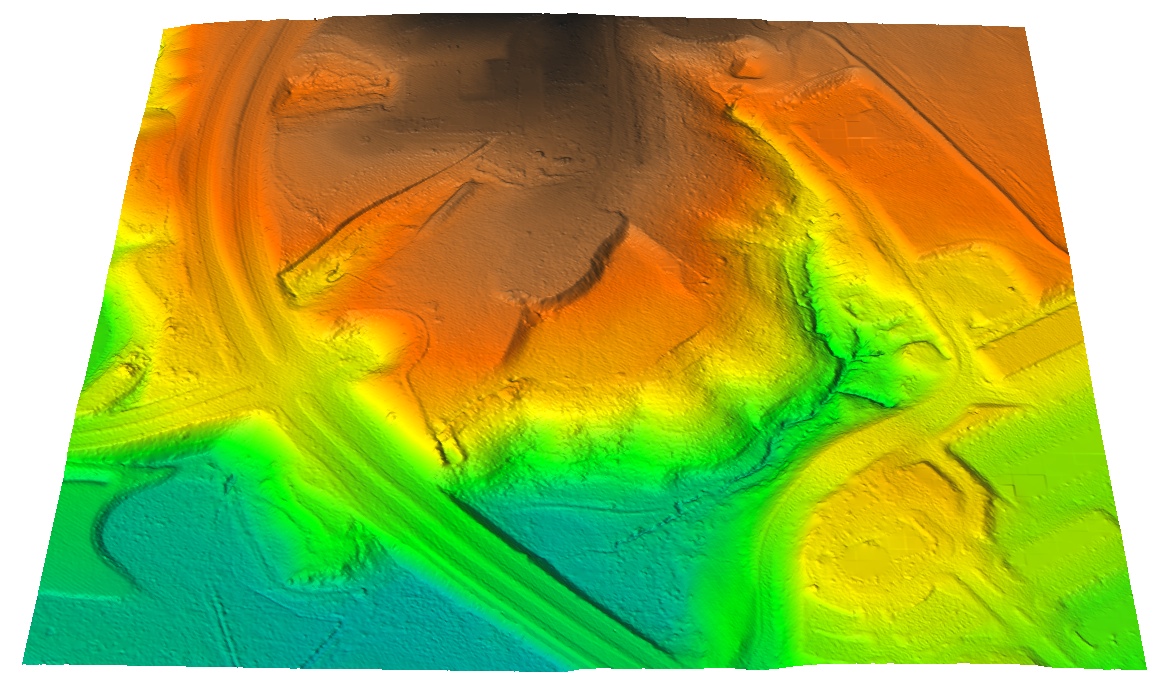 interpolated bare earth 
and first return surfaces
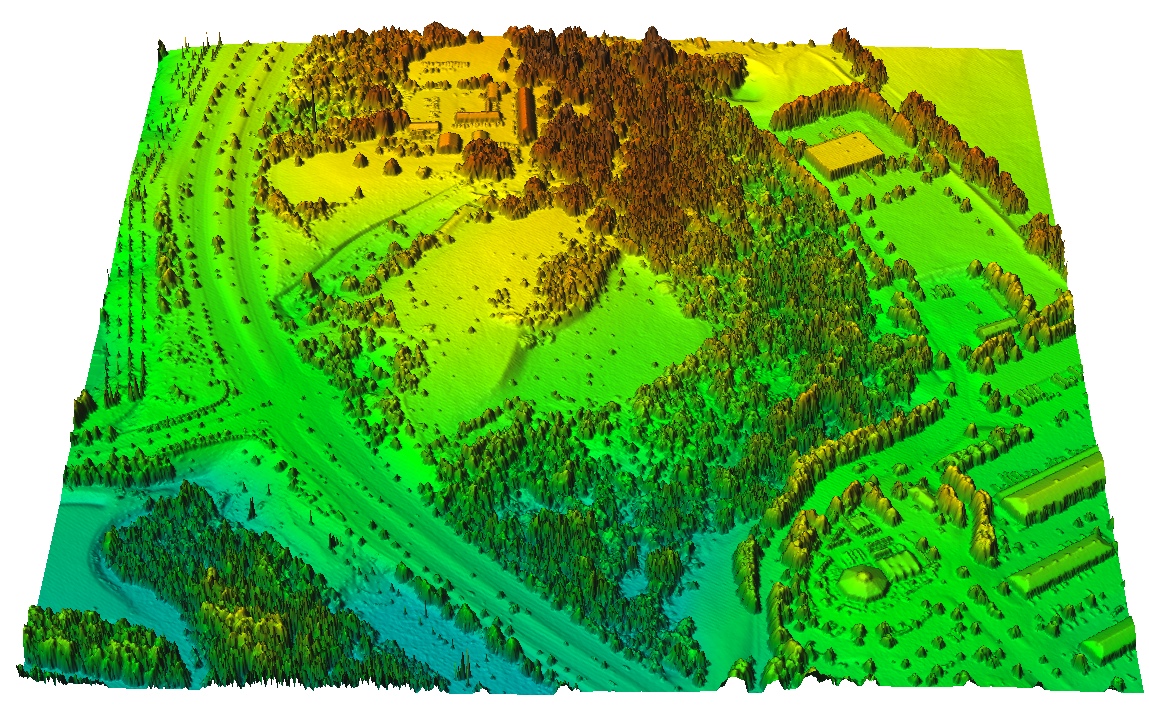 [Speaker Notes: Intro - this has been already covered]
Lidar data examples: 2013 Raleigh
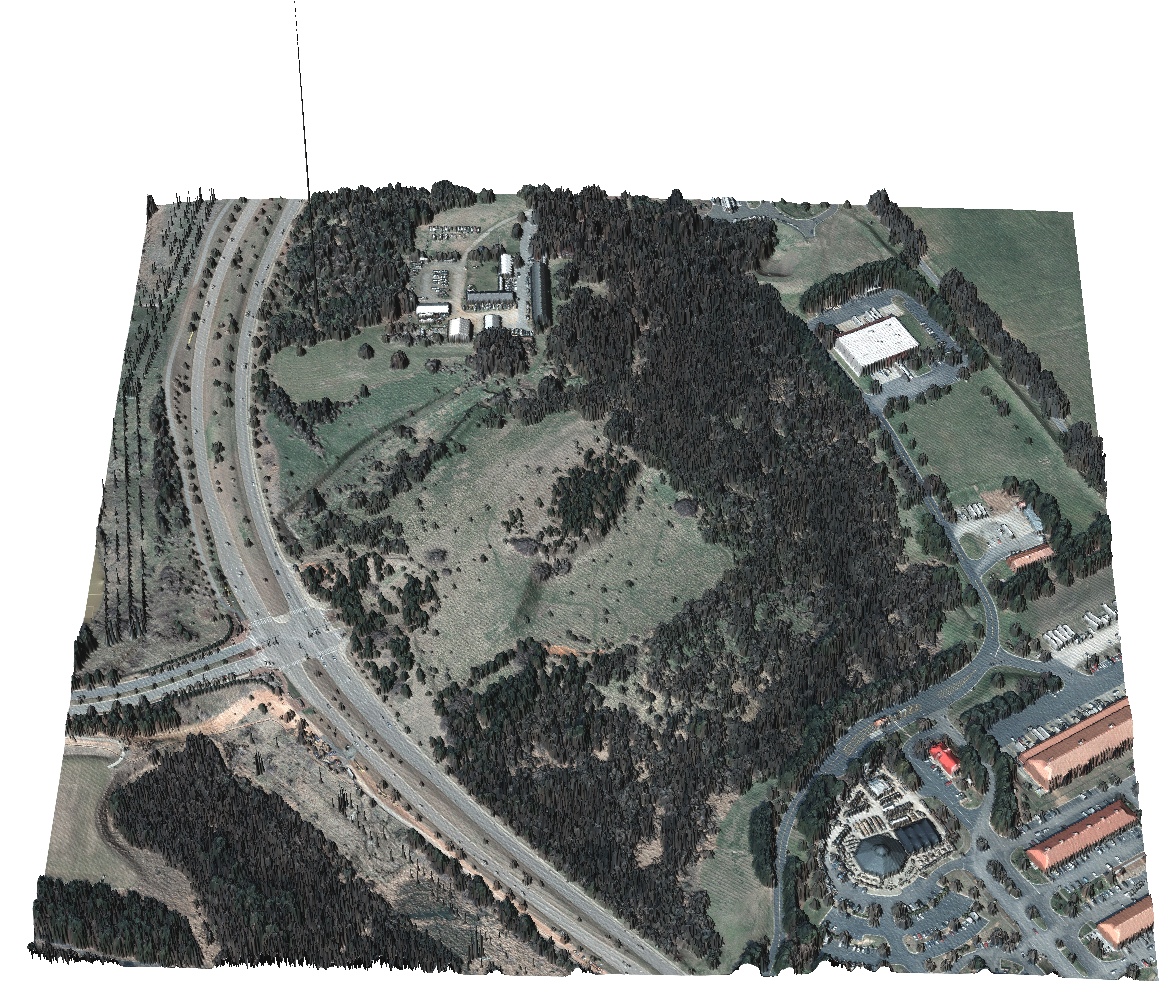 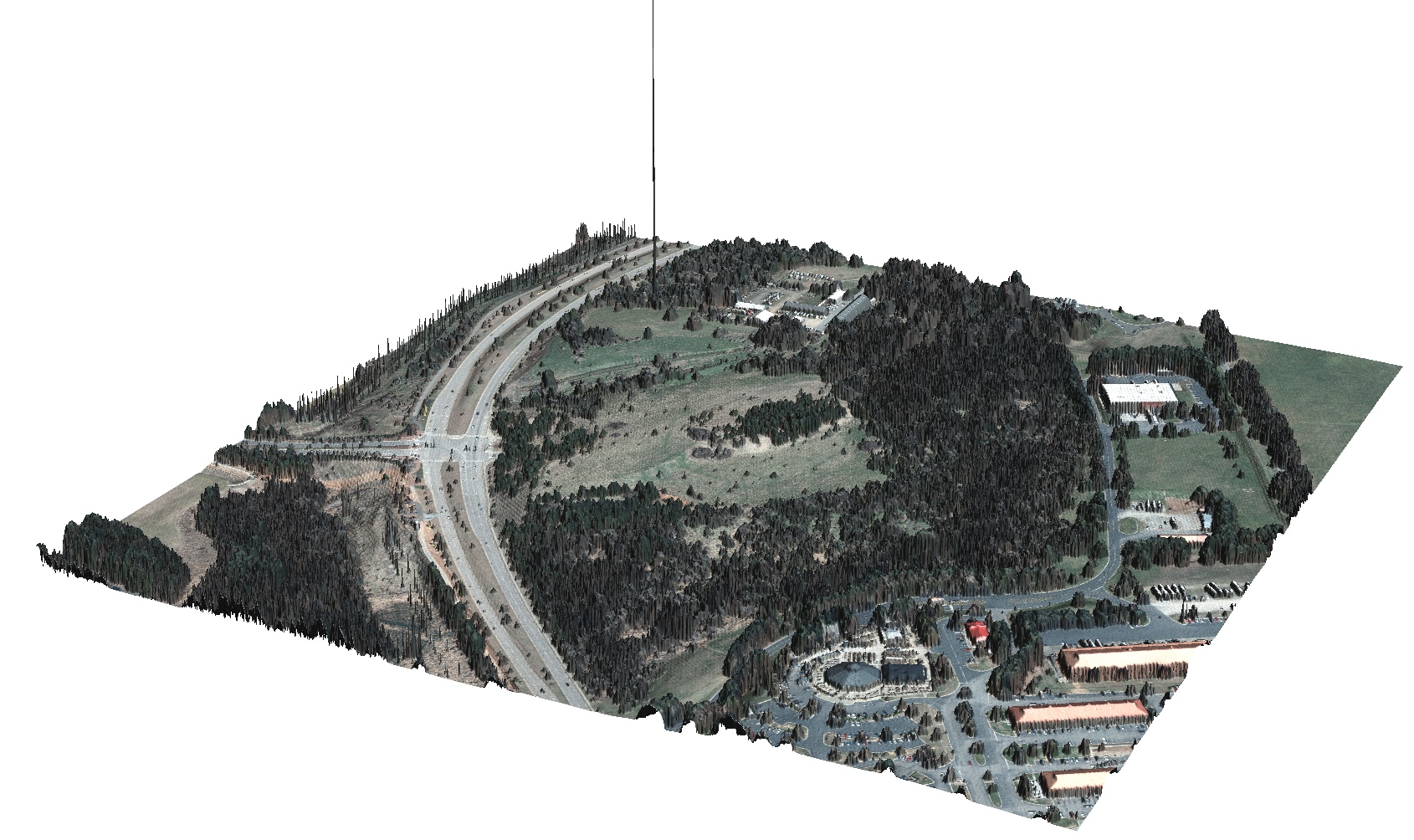 interpolated first return surface with orthophoto draped 
over it: note the outlier and power lines
[Speaker Notes: Intro - this has been already covered]
Lidar data examples: 2013 Raleigh
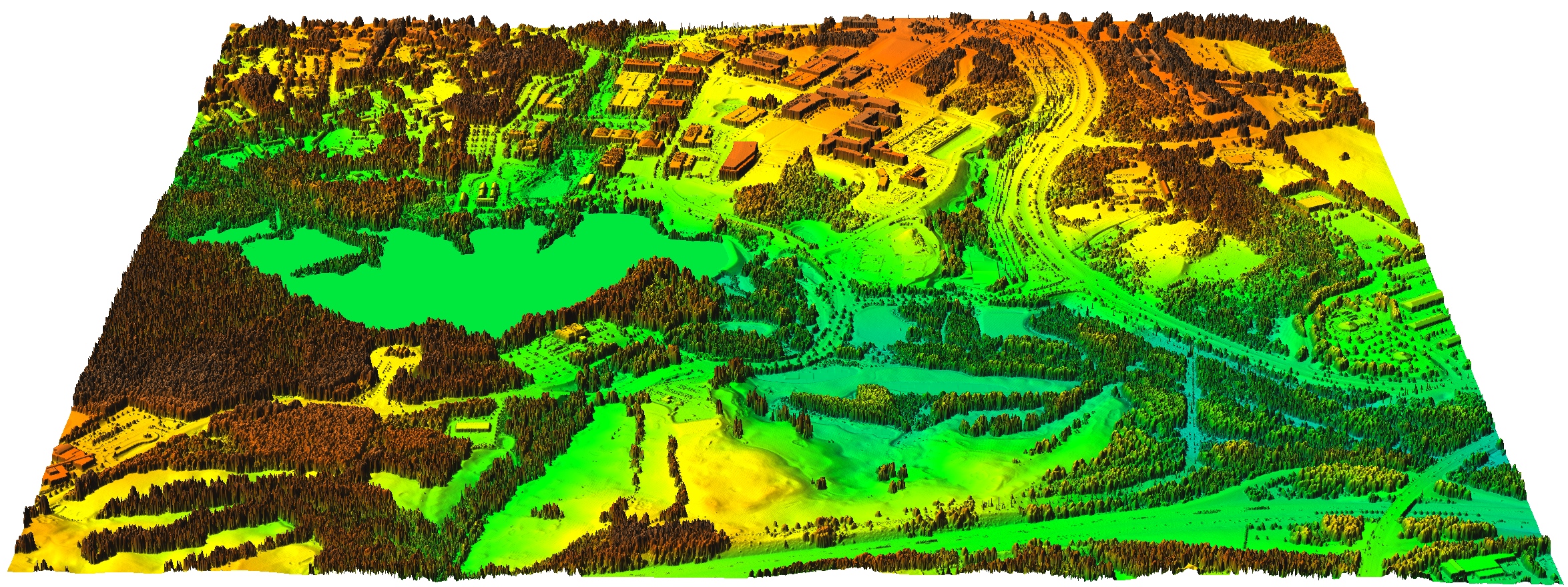 [Speaker Notes: Intro - this has been already covered]
Lidar data examples: 2013 Raleigh
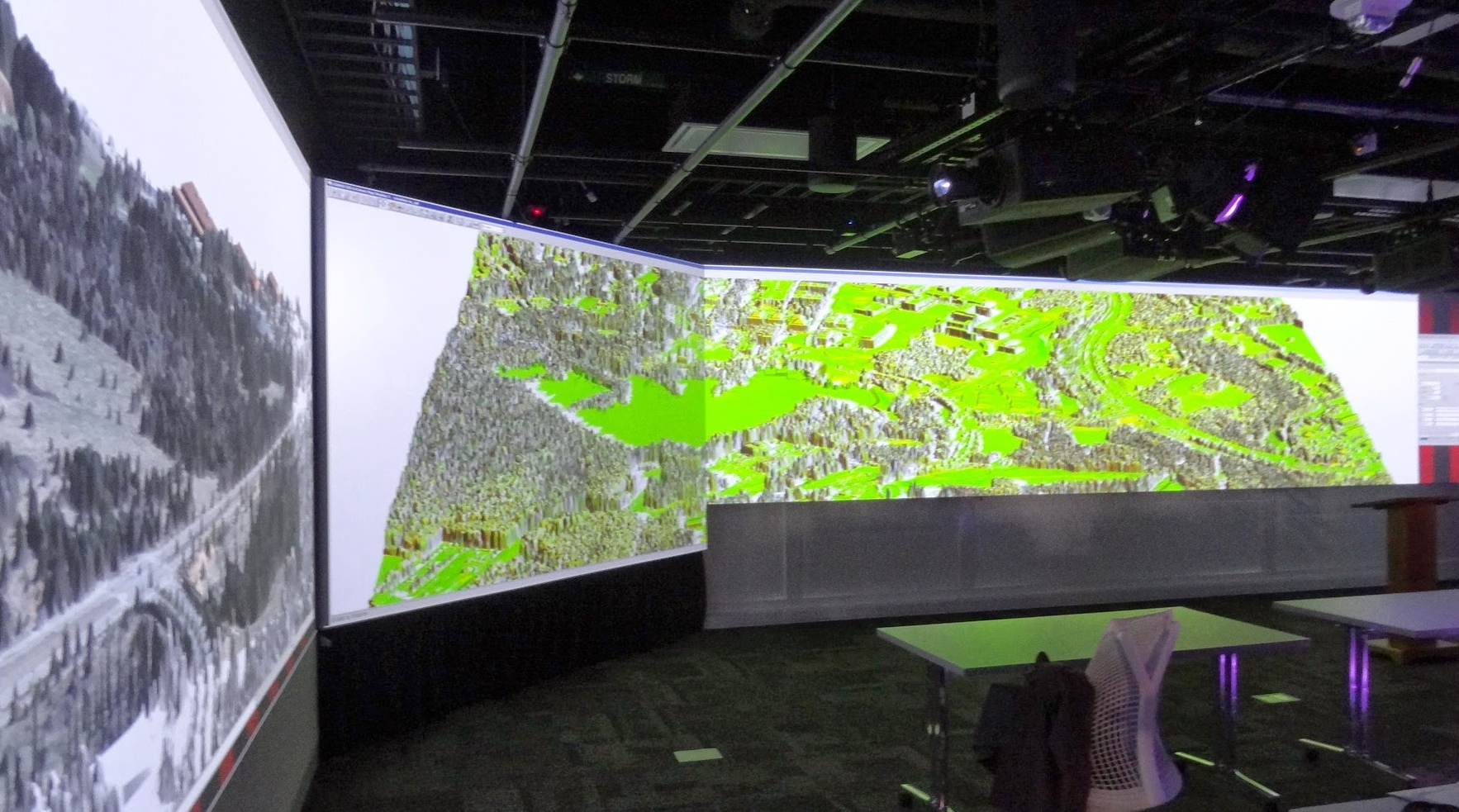 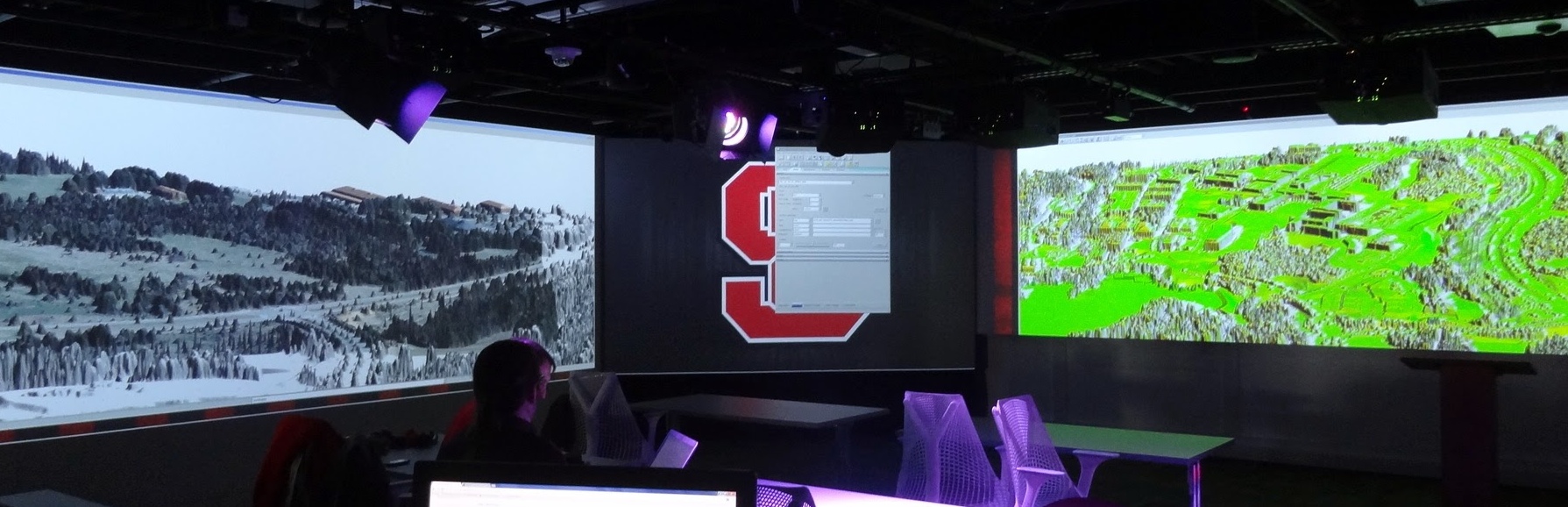 [Speaker Notes: Intro - this has been already covered]